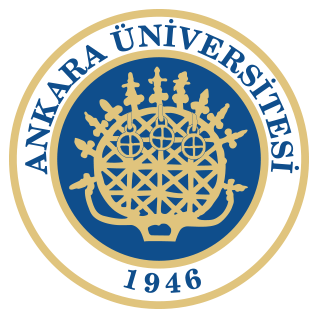 Halkla İlişkiler ve İletişim
8. Ders
Sponsorluk
Pazarlama içerisinde önemli bir faaliyet haline gelen sponsorluk da bu koşullara ve imkânlara paralel olarak değişiklik göstermiştir. 
Bilgi ve iletişim çağında yaşadığımız günümüzde rakipler arasından ön plana çıkmak, farkındalık yaratmak, hedef kitleyle duygusal bir bağ kurmak ve az bütçelerle geniş kitlelere ulaşmak önemli hale gelmiştir. Artık tüketiciler yalnızca bir ürün ya da hizmeti satın almıyorlar, aynı zamanda o ürünün sunduğu hayat tarzını, hikayeleri, deneyimleri ve duyguları satın almaktadırlar.
Sponsorluğun amacı kurumu ya da ürünü tanıtarak imajı oluşturmak, güçlendirmek, dolaylı olarak satın alma tercihlerini etkilemektir. Dolayısı ile, sponsorluk ticari sonuçları hedefleyen bir iletişim aracıdır.
Sponsorluk
Sponsorluk kurum tarafından yapılan bir yatırım olarak görülmekte ve kuruluşun yapmış olduğu tüm yardımı kapsayarak kuruluşun desteği ile yapılan yardımı ortaya koymaktadır. 
Sponsorluk, kuruluş tarafından herhangi bir faaliyet ya da olaya destek niteliğinde- dir. Sponsorların, sponsorluktan beklediği fayda, olay veya faaliyetle birlikte önce- den belirlemiş oldukları ticari amaçlarını gerçekleştirmektir. 
Bu amaçların gerçekleştirilmesi sırasında bütünleşik pazarlama iletişiminin bir unsuru olan sponsorlukla birlikte diğer araçlar da kullanılmaktadır.
Sponsorluk ile İlişkili Alanlar
Sponsorluk ve Reklam: Reklamda kitle iletişim araçları hedef kitleyi etkilemek için kullanılmaktadır. Ürün, hizmet ya da kuruluşun kendisini tanıtmasına yardımcı olan reklamlar, gazete, dergi, radyo, billboardlarda yer alabilmektedir. 
Sponsorluk da reklamların yer aldığı, reklamın kullanıldığı kitle iletişim araçlarından faydalanır. Fakat sponsoruğun reklam içeriği gibi önceden kontrol edilmiş mesajlara ihtiyacı yoktur, sadece belirli bir he- def kitleye mesajları veya vermek istediği imajı yansıtır. Bu işlemi de reklamın kullandığı kitle iletişim araçları ile yerine getirir. 
Sponsorluk faaliyetleri ayrıca reklamda da konu olabilir. Örneğin sponsorluğu yapılan tanınmış, ünlü kişilerin radyo-televizyonda sunucu olarak görünmeleri ya da sponsorluğu yapılan ünlü kişinin bir ürün, hizmet ya da kuruluşu tanıtmak için yapılan reklamlarda yer alması buna örnek olabilmektedir.
Sponsorluk ile İlişkili Alanlar
Sponsorluk ve Satış Geliştirme: Satış geliştirmeyle, satış yerinde hedef kitle ile ileti- şim kurabilmek amaçlanır.
Ç̧eşitli örnek ürünlerin verilmesi, indirim yapılması, yarışma- lar düzenlenmesi gibi faaliyetlerle müşteriler satın almaya veya o ürünü denemeye teşvik edilirler.
Sponsorluğu yapılan kimseler veya gruplar, sponsorluk yapan kuruluşun pazarına veya müşterilerine yönelik satış geliştirme faalitlerine katılabilirler. 
Örneğin, sponsorluğu yapılan kişi veya kuruluşun katıldığı imza günleri, konuşmalar ve sergiler gibi faaliyetler düzenlenebilir.
Sponsorluk ile İlişkili Alanlar
Sponsorluk ve Halkla İlişkiler: Halkla ilişkiler, kuruluşun değişik hedef gruplarıyla (müşteriler, potansiyel müşteriler, kanaat önderleri, finansal kuruluşlar vs.) tespit etmiş olduğu amaçlar çerçevesinde karşılıklı güven ve anlayışın oluşması, bunun sürdürülmesi ve daha iyiye gitmesi amacıyla yapılan iletişim faaliyetlerini kapsamaktadır. 
Sponsorluk faaliyetleri bir kuruluşun halkla ilişkiler faaliyetleri için oldukça uygundur. Çünkü sponsorluk yapan kuruluş, kuruluş tarafından yönlendirilmeyen bir faaliyeti desteklemekte ve böylece o kuruluşun topluma karşı olan sorumluluğunu da yerine getirmesini sağlayarak, hem topluma hizmet etmekte hem de kuruluşun imajının gelişmesine hizmet etmektedir. 
Örneğin, her iki faaliyette hedef kitleye yönelik olarak uzun vadede kuruluş amaçlarını gerçekleştirmek için yapılırlar. Sponsorluk ve halkla ilişkiler faaliyetinin seçilmesi ve seçilen alanlarda faaliyette bulunulmasına karar verilmesinde toplumun ihtiyaçlarının karşılanması düşüncesi de yer alarak kuruluşların sosyal sorumlulukları ön plana çıkmaktadır.
Sponsorluk ile İlişkili Alanlar
Sponsorluk ve Ürün Tanıtımı: Ürün tanıtımı, piyasaya yeni çıkan ürünlerin kitle ile- tişim araçlarında duyurulması amacını taşımaktadır. Kuruluşlar yapmış oldukları sponsorluk faaliyetleri aracılığıyla kitle iletişim araçlarında yer almaya çalışırlar. Bir sponsorluk vasıtasıyla medyada yer almanın, ürünün veya kuruluşun tanıtımında olumlu etki sağlayacağı şüphesizdir. 
Sponsorluk ve Ürün Yerleştirme: Ürün yerleştirmede bir film sahnesinde marka ya da ürünlerin kullanılması söz konusudur. Özellikle sponsorluğun bir türü olan program sponsorluğunda kuruluşun adının veya ürünlerinin film içindeki sahnelere geçmesi, sponsor kuruluşun veya markanın sinema veya televizyon programında yer alarak bir nevi gizli reklam vasıtasıyla izleyicilere etki etmesi söz konusu olabilmektedir.
Sponsorluk Nedenleri
Sponsorluğun Reklam Amaçları 
Medyada (Radyoda-Televizyonda) Reklamı Yasak Olan Ürünlerin Duyurulması İçin: 
Dünya üzerinde pek çok ülkede sigara ve tütün mamüllerinin ayrıca alkollü içeceklerin reklamının yasaklanması sonucu bu alanda faaliyet gösteren firmalar sponsorluğa yönelmişlerdir. Çünkü medyada reklamları yasaklanan sigara ve alkollü içki üreten firmaların reklamı ikame eden bir alan bulmaları gerekiyordu. Bu nedenle, bu sektörde faaliyet gösteren firmalar büyük bir ağırlıkla sponsorluğa yöneldiler. Sigara ve alkollü içki üreten firmaların radyo ve televizyonda reklam vermelerinin yasaklanması sonucu yapmış oldukları sponsorluklarla televizyonda yer almaları mümkün olmuştur.
Sponsorluk Nedenleri
Ürünleri Destelemek İçin: Bazı firmalar, firma imajını değil de belli ürün ve ürün ka- tegorilerini desteklemek amacıyla bazı aktivitelere sponsor olmaktadırlar. Örneğin, Yamaha motosikletlerinin değil, aynı zamanda Yamaha keyboardlarını da ürettiğini duyurmak için bu sponsorluk olayını kullanmıştır. Ya da Canon firması yapmış oldukları sponsorluk faaliyetleri ile sadece kamera ve fotoğraf makinesi üretmediğini, bunun yanında büro malzemesi de ürettiğini anlatmıştır. Firmalar bu sayede hedef kitlelerine farklı alanlarda da faaliyet gösterdiklerini ifade edebilmektedirler. 
Diğer İletişim Ortamlarını Kullanmak İçin: Bunlar, bedava reklam programla- rını veya çeşitli stadyumlarda bir ürünün gösterisi ve teşhiri için yapılan faaliyetleri kapsamaktadır. 
Bir kuruluşun, sponsorluğunu yaptığı bir araba yarışını izleyicilerin televizyonda iz- lemelerini sağlamak amacıyla, yarışın yayını esnasında belirli mesajlar veya şifreler ver- mek suretiyle, bunları bilenlerin ödüllendirilmesine gitmek de seyircileri ekran başına çekebilir ve dolayısıyla da kuruluşun adını ve/veya ürününü/mesajını duyanların sayısı arttırılabilir.
Sponsorluk Nedenleri
Sponsorluğun Halkla İlişkiler Amaçları 
Burada sponsorluğun yapılmasının nedeni, kuruluşun veya organizsyonun anlaşılması, tanınması ve halkta iyi niyet oluşturulmasının sağlanmasıdır. 
İyi Niyetin Oluşturulması: Günümüzde artan rekabet ortamı içerisinde faaliyet gösteren firmalar, rekabette rakiplerini geride bırakabilmek için, çeşitli yöntemler kul- lanmaktadır. Bu yöntemlerden biri olan sponsorluk faaliyeti ile firmalar, topluma karşı olan sorumluluklarını, kuruluş amaçları ile bütünleştirerek, firmalarının sosyal sorum- luluklarını yerine getirmektedirler. Firmalar ne kadar yaptıkları yardım ve sponsorluk faaliyetlerini toplumsal sorumluluk olarak aktarsalar da, bu faaliyetlerinden bir karşılık beklemektedirler. Sponsorluk faaliyetlerinin karşılıklı beklentilere dayandığını göz önüne alırsak, yapılan her faaliyette firmalar kendileri lehine bir beklentide bulunmaktadırlar. İyi niyet oluşturulması bakımından halk, toplumsal ihtiyaçlara duyarlı olan firmalara karşı hassasiyetle yaklaşmakta ve bu faaliyetleri desteklemektedirler. 
Dünya üzerinde yapılan birçok sponsorluk faaliyetinde firmalar iyi niyet oluşturabil- meye çalışmışlar, bu amaçla yüksek bütçeler ile iyi niyet sponsorlukları geliştirmişlerdir. Yapılan araştırmalar, halk kitlelerinde iyi niyet oluşturan firmalarının ürünlerinin, halk kitleleri tarafından güvenilir ve olumlu bulunduğunu kanıtlamışlardır.
Sponsorluk Nedenleri
Kurum İmajını Desteklemek: Yaptıkları çeşitli sponsorluk faaliyetleri ile firmalar halk kitlelerinde iyi niyet oluşturmakta, bunun yansıması olarak da, firmalar ile ilgili olarak halk kitlelerinde olumlu imaj oluşturulmaktadır. Bu sayede halk kitleleri üzerinde olumlu imaj oluşturan firmalar, faaliyet alanlarını daha rahat bir şekilde genişletebilmek- tedirler. Sponsorluğun önemli bir niteliği, kuruluşun imajını desteklemektir. 
Günümüz toplumunda bir markanın uzun süreli başarılı olmasında imaj oldukça önemli bir yere sahiptir. Çünkü bir şirketin yapmış olduğu bir faaliyet veya yenilik bir süre sonra diğer firmalar tarafından da taklit edilebilmektedir. Bu durumda markanın veya firmanın faaliyetlerini sürdürmesinde imaj ön plana çıkarak, faaliyet alanı dışında yapmış olduğu faaliyetler ve toplumun ihtiyaçlarına olan duyarlılığı insanlarda firma hakkında olumlu bir duygunun oluşmasına neden olmaktadır.
Sponsorluk Nedenleri
Kurum Kimliğini Pekiştirmek: Kurum kimliği, bir kuruluşun fiziksel olarak nasıl tanındığıyla ilgilidir. Herhangi bir kuruluşun yapmış olduğu sponsorluk faaliyetinde kuruluşun adını duyurmak için kullandığı materyellerde (afiş, bez pano, broşürler vs.) kurum kimliğini temsil eden logo, renk, yazı karakteri ve fiziksel unsurların kullanılması hedef kitlenin kuruluşu kurum kimliğiyle tanımasına katkıda bulunur. 
Kullanılan bütün görsel materyellerde kuruluşun kullandığı kurum kimliği unsurlarının bir bütünlük içinde olması gerekir. Kalıcı bir kurum kimliğinin oluşabilmesi için kurum kimliği ögelerinin sıkça değiştirilmemesi gerekir. 
Sponsorluk, kullanılan kurum kimliği ile halkın kuruluşu tanımasına katkıda bulunaktadır.
Sponsorluk Nedenleri
Kuruluşun İsmini Tanıtma: Firmaların bilinirlikleri ile ilgili olarak en önemli husus onların isimleridir. Firmalar isimleri ile halk kitlelerince tanınmakta ve algılanmaktadırlar. 
Günümüz ekonomik koşulları içerisinde firmalar, faaliyette bulundukları çevrelere ile sürekli bir etkileşimde bulunmakta, kendilerini en etkili şekilde çevrelerine tanıtabilmek- tedirler. 
İmaj oluşturabilme bazlı olarak yapılan faaliyetlerde de isim, oluşturulacak firma imajının en önemli basamağını temsil etmektedir. Kuruluşlar çalışmalarını sürdürmek, ürettiği ürün ve hizmetleri satmak ve bunlardan da bir gelir elde etmek amacıyla faaliyetlerini sürdürürler.
 Şirketlerin bunları gerçekleştirebilmesi için toplumda tanınması ve kendine bir yer edinebilmesi gerekir. Sponsorluk aracılığıyla kuruluşlar bu isteklerini gerçekleşti- rebilirler. Bir kuruluşun yapmış olduğu sponsorluk faaliyetinin haber olarak basında ve televizyonda yer alması sponsorun isminin okuyuculara ve izleyicilere duyrulmasını sağlar. 
Haberle birlikte televizyon kameralarının reklam içeren sponsorun isminin yer aldığı pano, pankart, reklam tahtasını da alması sponsorun isminin duyrulmasına katkı sağlar.
Sponsorluk Nedenleri
Misafirperverlik ve Personel İlişkilerini Geliştirmek: Yapılan çeşitli sponsorluk faaliyetleri ile hedef kitlelerine ulaşabilmeyi başaran firmalar, hedef kitlenin çeşitli kesimlerinden mensupları ağırlanarak, kuruluş ile müşteriler arasında yakın ilişkiler geliştirilebilmektedir. 
Önemli insanlar ile tanışabilmek ve bu insanlar ile olan ilişkileri geliştirebilmek için yapılan eğlence olayları, sponsor kuruluş için önemli bir çalışmadır. 
Bu sayede üst yönetim alt kademeye bir baskı yapmadan isteklerini yumuşak bir şekilde aktarabilmekte, alt kademe ise, istek ve beklentilerini, bir başkaldırma niteliğine bürünmeden iyi niyet anlayışı çerçevesinde aktarabilmekte, bu sayede farklı kademelerde, farklı görevlerde bulunan personel arasında bir bütünleşme sağlanabilmektedir. Yapılan önemli sponsorluk faaliyetleri ve bu faaliyetlere davet edilen önemli kişiler, çalışanların firma içerisinde önemli işler yaptıklarına olan inançlarını arttırmakta, bu sayede personel arasında motivasyon düzeyi artmakta, kendini önemli bir firmanın parçası olarak gören personelin işine ve kurumuna olan bağlılığı yükselmekte ve bunların sonucu olarak kurumsal verimlilik düzeyi yükselmektedir.
Sponsorluk Nedenleri
Gazetecilerin İlgisini Çekmek: Yapılan sponsorlu faaliyetlerin temel amaçlarından birisi de, geniş halk kitlelerine ulaşabilmek için medyada yer alabilmektir. 
Büyük maddi kaynaklar ayrılarak yapılan tanıtım faaliyetleri eğer geniş kitlelere ulaşamamış ve basında yer alamamış ise faaliyetler boşuna gerçekleştirilmiştir. 
Bu noktada gazeteciler ve basın mensuplarının ilgisi firmalar için önemli noktadadır. 
Çoğu sponsor firma, etkinlikleri bünyesinde gazetecilere çeşitli ödüller dağıtmıştır. Bu sayede basının ilgisini çekebilmiş, firma adı ve etkinlik basında haber olarak yayınlanabilmiştir.
Sponsorluğun Pazarlama Amaçları
Bir Ürünü Yerleştirme: Pazarda faaliyet gösteren bir kuruluş, bir ürünü tanıtacağı zaman, hedef kitlesinin demografik özelliklerine uygun olarak gerçekleştireceği sponsorluk faaliyeti ile kendi bünyesinde oluşturduğu yeni bir ürünün tanıtımını etkin olarak gerçekleştirebilir. 
Örneğin; X Firması ürün portföyüne kattığı yeni bir ürün olan notebook ürününün tanıtımını, uluslararası spor faaliyetlerinde önemli başarılara imza atan bir sporcunun çalışmalarına destek vererek gerçekleştirebilir. 
Bu noktada notebook bilgisayarların en önemli özelliği olan hız ve performans olgusu ile spocunun özellikleri birleştirmiştir. Bu sayede halkın ilgisi çekilebilmiş ve ürün tanıtımı etkin bir şekilde yapılabilmiştir.
Sponsorluğun Pazarlama Amaçları
Satıcıları Desteklemek: Ürünün üreticisi konumunda bulunan kuruluşlar çeşitli et- kinliklere sponsor olarak, bu sayede yaptıkları ürünlerini, ürünün satıcıları konumun- da bulunan firmalar ile paylaşabilmektelerdir. Bu sayede üretici firma bazında yapılan sponsorluk, satıcıların faaliyetlerine de bir artıda bulunabilmekte, böylece pazarlama faa- liyetlerinde kolaylık sağlanabilmektedir. Bu maddeye en güzel örnekler, ralli faaliyetlerine sponsor olan araba üreticileri olmaktadır. 
Pazarlama Politikalarında Değişiklikler Oluşturmak: Yapılan sponsorluk faaliyet- leri, firmaların ürünlerini duyurmak ve satmaları için çok önemli bir faaliyettir. Firmalar oluşturdukları pazarlama politikaları ile yaptıkları sponsorluk faaliyetlerinde ürünlerini ve kendilerini etkin bir şekilde tanıtabilmektedirler. Fakat firmaların gerek ürettiği ürün- lerde, gerekse de kendi bünyelerinde oluşabilecek bir değişimi hedef kitlelerine iletmede sponsorluk faaliyeti önemli bir işlevi yerine getirir. Bu sayede firmaların pazarlama politikalarında oluşabilecek değişim sponsorluk etkinlikleri ile aktarılabilmektedir.
Sponsorluğun Pazarlama Amaçları
Yeni Bir Ürünü Tanıtma: Sponsorluk faaliyetleri yeni ürünlerin etkin bir şekilde ta- nıtılmasında kullanılabilmektedir. Firmalar kendi bünyelerinde ürettikleri yeni ürünleri çeşitli sponsorluk faaliyetlerinde kullanmaları ile ürünlerinin fiziki özelliklerini hedef kitlelerine aktarabilmekte, hedef kitlelerinde olumlu imaj ve izlenimler yaratabilmektedirler. 
Uluslararası Pazarlama: Uluslararası pazarlarda faaliyet göstermek isteyen veya ulus- lararası anlamda üretim ve pazarlama gerçekleştiren firmalar, kendi tanıtımlarını yapabil- mek ve hedef kitlelere ulaşabilmek için ulusalararası veya yerel faaliyetlere sponsor ola- bilmektedirler. Bu sayede farklı pazar ortamlarında etkin şekilde varolabilmekte, halkın olumlu desteklerini kazanabilmektedirler. 
Ürün Kullanımını Desteklemek: Firmalar yaptıkları sponsorluk faaliyetleri ile ürün kullanımını da desteklemek istemektedirler. Bu sayede pazar genişletilebilecek ve firma geniş bir uygulama alanı bulabilecektir. Hangi ve ne amaçla yapılıyor olursa olsun yapı- lan tüm sponsorluk faaliyetleri, gerçekleştirilen diğer tüm pazarlama iletişimi ve halkla ilişkiler çalışmaları ile bir bütünlük ve eşgüdüm gütmeli, onlar ile uyumlu olarak, ters düşmeyecek şekilde gerçekleştirilmelidir.
Lobicilik
Lobicilik; “Baskı gruplarının amaçlarına varmak için kongrede, parlamen- toda yaptıkları çalışmalar. Kişilerin ya da özel çıkar gruplarının siyasal karar alma sürecini etkileme amacına yönelik girişimleri” olarak nitelendirilmektedir. 
Çalışmalar, kongre ya da parlamento üyelerini ikna etmeye çalışmak, haklı bir dava peşinde olduğuna dair gerekli bilgi ve doküman sağlamak, temsilcilerine destek sözü vermek gibi aktivitelerle sürdürülür.
Lobicilik
Farklı bir tanımlamaya göre ise lobicilik; “bir konu hakkında kamuoyunda olumlu izlenimler yaratılmasını sağlamak, lanse etmek, yanlış izlenimleri silmek veya düzeltmek, baskı gurupları yaratmak, aleyhte olan bir durumu lehe çevirmek” tir. 
Lobicilik kelimesinin kaynağı Amerika Birleşik Devletleri kongre binasının karşısında bulunan, üst düzey bürokrat ve politikacıların sık sık uğradıkları Washington’daki bir otelin lobisine dayanmaktadır. 
Sözlüklerde “lobi” kelimesi “koridor” anlamının yanı sıra “çoğu zaman bazı yolsuz çıkarlar sağlamak amacıyla bir araya gelerek, parlamento koridorlarında, nüfuzlu çevrelerde, basında çıkarcı bir siyaseti geçerli kılmaya çalışan kimselerin oluşturduğu topluluk” olarak tanımlanmaktadır. 
Diğer bir tanıma göre de Lobicilik çeşitli çıkar gruplarınca yapılan ve hükümet kararlarını etkilemeyi amaçlayan faaliyetlere verilen isimdir. Lobicilik ile ilgili yapılan tüm tanımlamalarda baskı grupları ile lobiler arasındaki farkın kavranması gerekmektedir.
Lobicilik
Lobicilik faaliyetlerinin temel işlevleri şu şekildedir: 
Lobicilik faaliyetleri, yasa yapıcıların üzerinde çalıştıkları çalışmalar ile ilgilenen kesimlerin ve çıkar gruplarının kimlikleri ve amaçlarının belirginleşmesine yar- dımcı olur, kanun yapıcıların bu konudaki ön fikir geliştirmelerini sağlar. 
Yasa yapıcıların çeşitli toplumsal kesimlerin duygu ve düşünceleri hakkında daha derinlemesine fikir sahibi olmasını sağlar. Kanun yapıcıların araştırmalarının derinleştirilmesi ve toplumun, iş çevrelerinin tasarı hakkındaki fikirlerini öğrenme- lerini sağlar. 
Yasa yapıcıların, faaliyetlerinin sonuçları hakkında bilgi sahibi olmasını sağlar. Ya- saların yasalaşması sonucunda etkilenecek çevreler ve etkilenme seviyeleri hakkın- da bilgi sahibi olmalarını sağlar.
Lobicilik Yöntemleri
Doğrudan Lobicilik: Uygulama olarak, yasa yapıcıların ve uygulayıcıların, doğrudan hedef alındığı, bu kişiler ile doğrudan iletişim kurulduğu ve literatürde iç lobicilik olarak da adlandırılabilen lobicilik yöntemidir. Bu yöntemde hedef grup ya da kişiler ile yüzyüze iletişim kurulur. İkna süreci kurulan bu yüzyüze iletişim ile yapılmak istenir. Bu yöntemin temel amacı, kanun oluşumunun planlama safhasında müdahalede bulunmak, komiteler veya alt komiteler düzeyinde iletişim gerçekleştirilerek, doğru kişiye doğru zamanda, doğru mesajı, doğru şekilde iletmektir. Lobiciler bu aşamada kanunun oluşumu ile ilgili konularda meclis üyelerine teknik konular hakkında ihtiyaç duydukları bilgileri toplaya- rak iletirler. Doğrudan lobicilik çalışmaları genel olarak, lobi faaliyetini yürütecek çalışan sayısının ve maddi imkânların yetersiz olduğu, seçimlerde etkinin az olduğu durumlarda tercih edilir.
Lobicilik Yöntemleri
Yerel Halkın Desteği İle Yürütülen Lobi Faaliyetleri: Lobi faaliyetlerinin bazılarının başarısı, ilgili çıkar grubunun da lobi faaliyetlerine dahil olması ile doğrudan ilişkilidir. Bu gibi durumlarda lobiciler, ilgili çıkar gruplarının da lobi faaliyetlerinin içinde çalışmasını sağlar. Lobiciler ülkede, bölgede yaşayan insanları yürüttükleri faaliyete dahil etmeye, on- ların sayısal kalabalıklığından destek almaya çalışır. Bunu yapmak için çeşitli kitle iletişim araçlarından faydalanır. Amaç, kamuoyunu çıkarları çerçevesinde yönlendirerek harekete geçirmek, ilgili hükümet, idari amirlik ya da bunlara bağlı kuruluşları ve yasama organını etkilemektir. Bu yöntemde en sıklıkla başvurulan teknikler ise mektup göndermek, faks çekmek, telefon etmek, e-mail göndermek, imza toplamak, yürüyüş yapmaktır. Bu sayede tepkiler veya dilekler ilgili kesimlere iletilmeye çalışılmaktadır.
Lobicilik Yöntemleri
Ortaklaşa Yürütülen Lobi Faaliyetleri: Birbirleri ile ilişkili olabilecek konular üze- rinde lobicilik faaliyetlerini yürüten baskı gruplarının, personel ve finansal sıkıntılar nedeniyle yaşadıkları zorlukları aşabilmek için, diğer gruplar ile işbirliğine giderek yü- rüttükleri lobi çalışmaları olan bu yöntemda küçük lobi grupları siyasi tanınma ve etkile- rini arttırma imkânına kavuşurlar. Bu yöntemde lobi grupları ilk başta yalnız çalışırlar ve kendi çıkarlarını savunurlar. Bu esnada da ortaklaşa hareket edebilecekleri diğer grupları araştırırlar. Daha sonra etkilemek istedikleri kesimleri ikna edebilmek için bu gruplar ile ortak hareket etme kararı alırlar ve son olarak da, ortaklaşa yürütecekleri faaliyetleri belirleyip uygularlar. Özetle ortaklaşa lobicilik çalışmaları, küçük çıkar gruplarının daha etkin hareket etmesini sağlayan bir lobicilik yöntemidir.
Halkla İlişkiler ve Lobicilik
Lobi faaliyetlerinin büyük oranda başarısı, bu kapsamda yürütülen halkla ilişkiler faaliyetlerinin başarısına bağlıdır. 
Lobi faaliyetleri sadece meclis ya da parlemento koridorlarında yürütülen yüz yüze ilişkiler ile sınırlı değildir. Bilimsel toplantılar, paneller, sempozyumlar düzenlemek, basın ile yakın ilişkiler kurmak, kamuoyu gündemini etkilemek gibi birçok faaliyet yürütülmektedir. Halkla ilişkilerin temel amaç- larından bazıları, ilişki kurulan kişi ya da grupları istenilen yönde etkilemek, sempati ve desteklerini kazanmaktır. 
Her iki faaliyet de çeşitli tanıma ve tanıtma süreçlerini içermektedir.
SON
8. Dersin Sonu
Teşekkürler
KAYNAKÇA
Geçikli, F. (2017). Halkla İlişkiler. Erzurum: Atatürk Üniversitesi Açıköğretim Fakültesi Yayınları.
KALENDER, A., PELTEKOĞLU, Z. F., BAYÇU, S., ERGÜVEN, M. S., YILMAZ, R. A., OKAY, A., & GÖZTAŞ, A. (2018). Halkla İlişkiler. Eskişehir: T.C Anadolu Üniversitesi Açıköğretim Yayınları Fakültesi Yayınları NO: 1676.